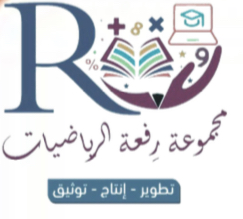 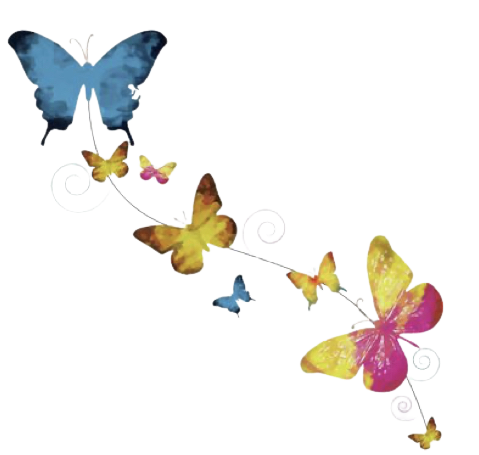 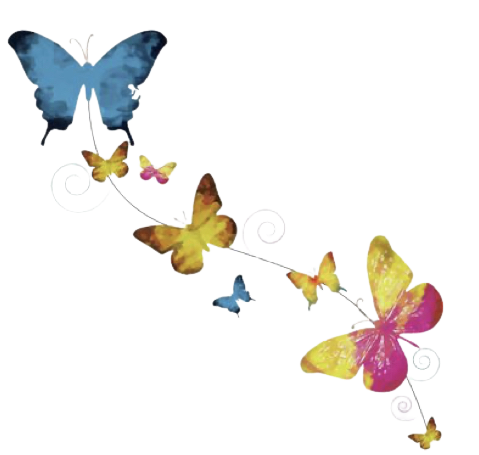 الفصل ٧ -القسمة على عدد من رقم واحد
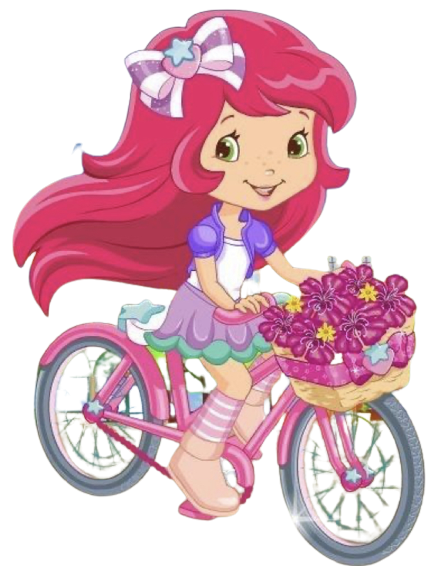 أ/ فاطمة جبران
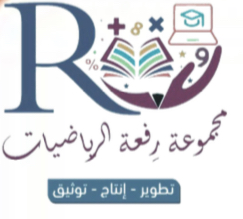 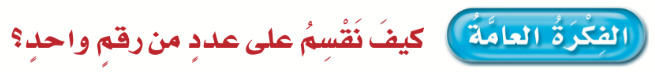 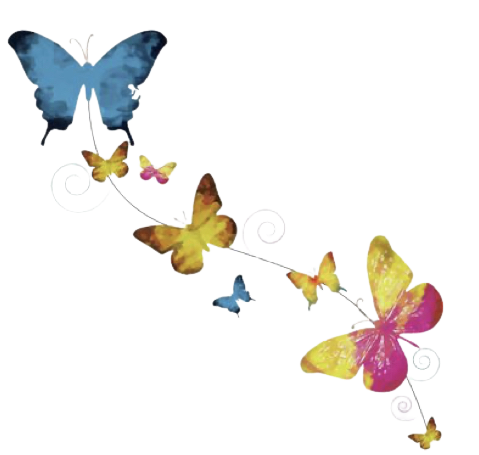 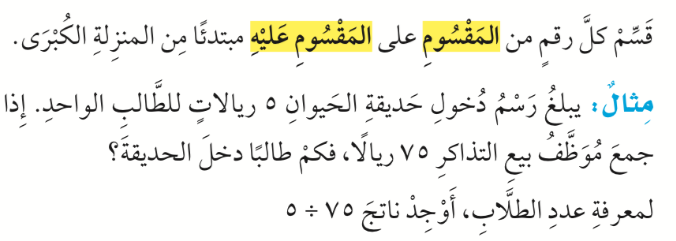 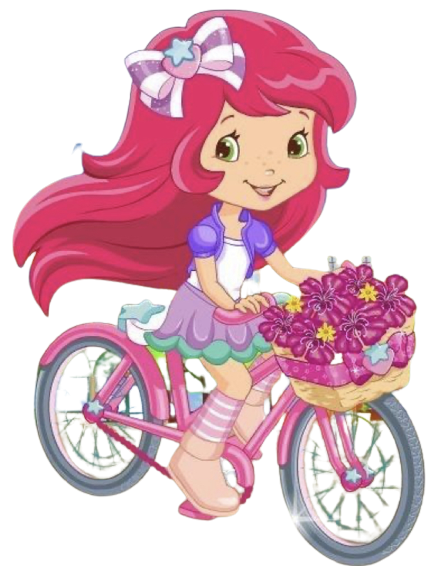 أ/ فاطمة جبران
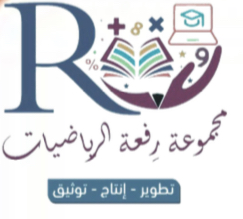 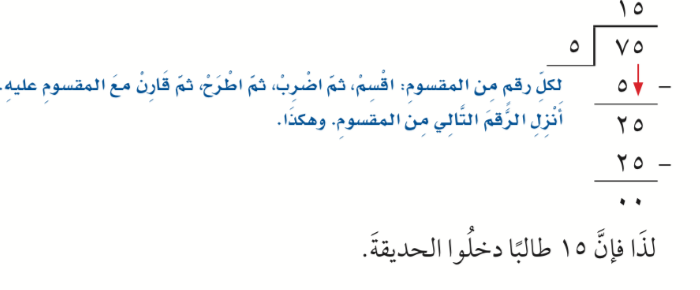 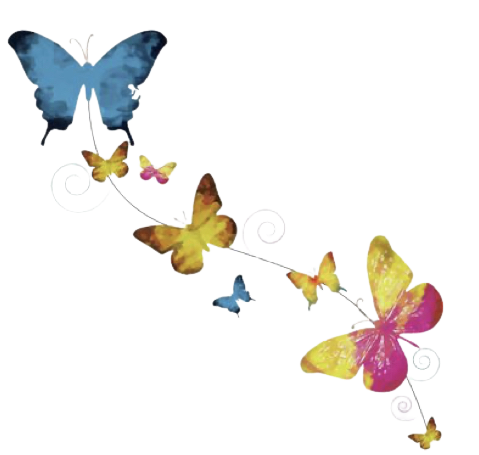 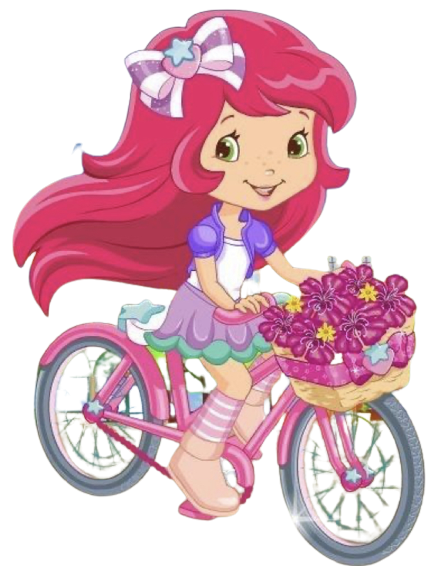 أ/ فاطمة جبران
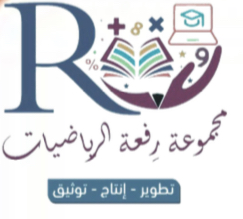 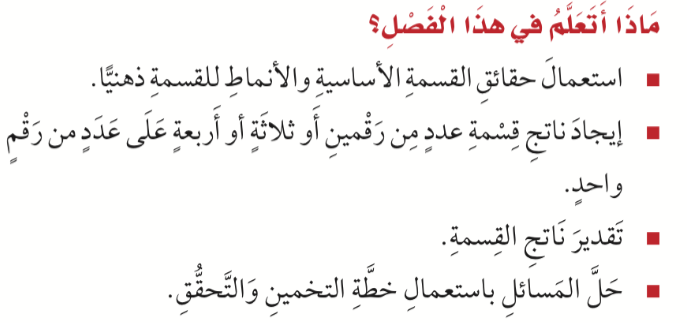 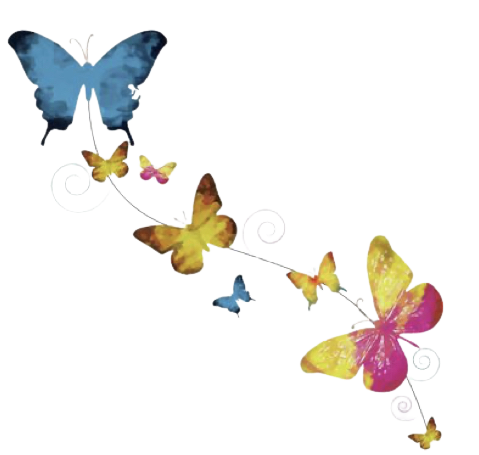 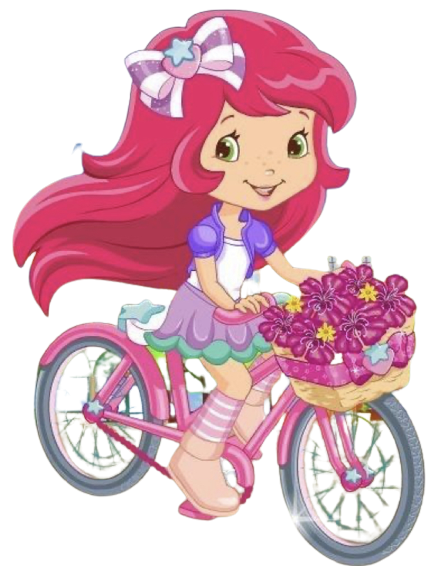 أ/ فاطمة جبران
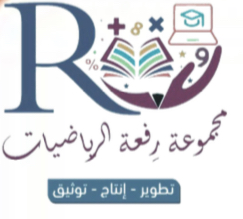 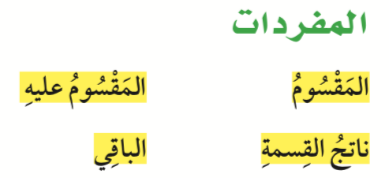 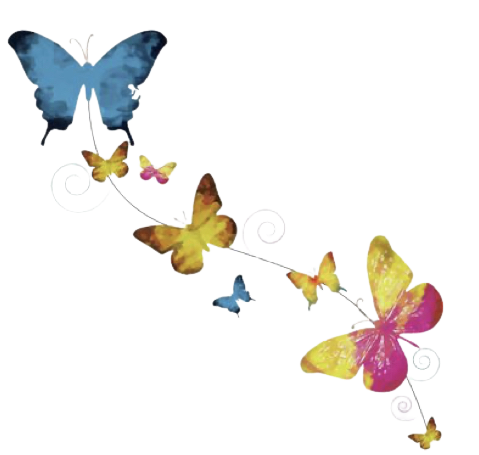 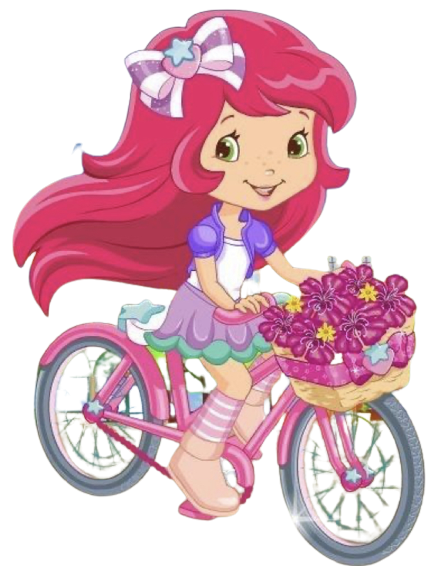 أ/ فاطمة جبران
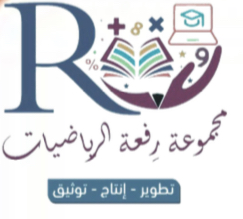 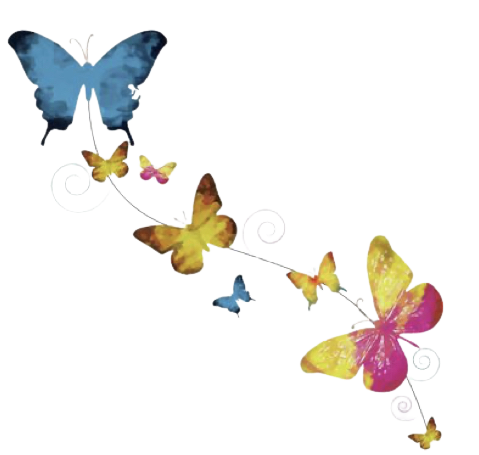 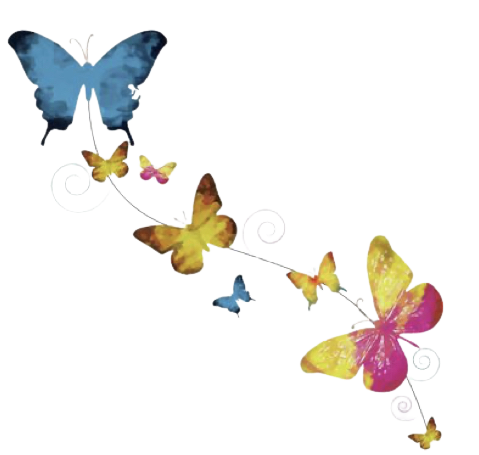 التهيئة
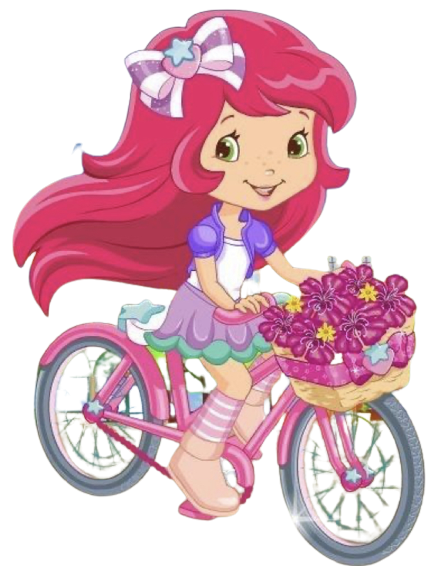 أ/ فاطمة جبران
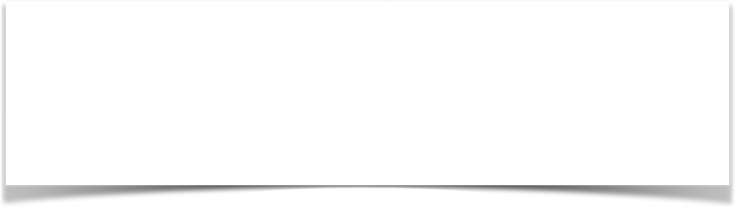 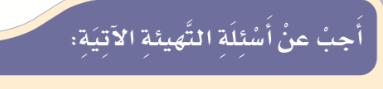 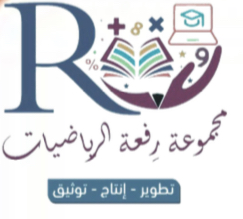 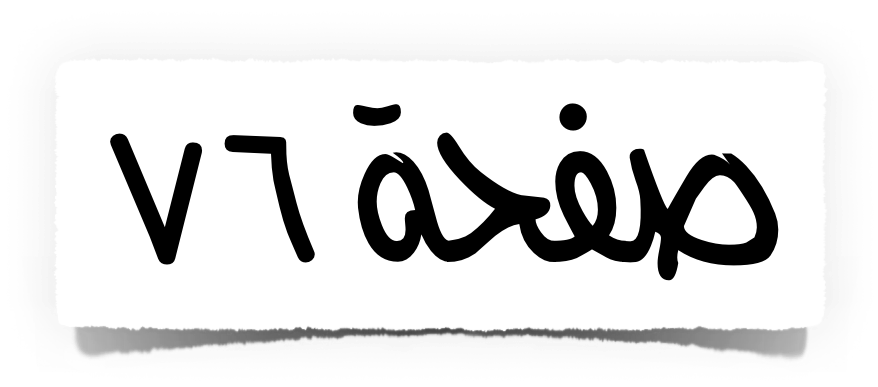 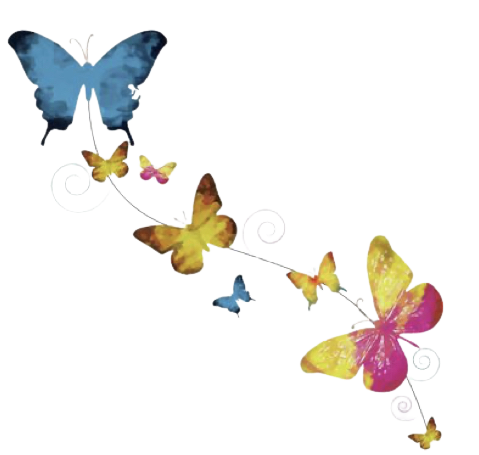 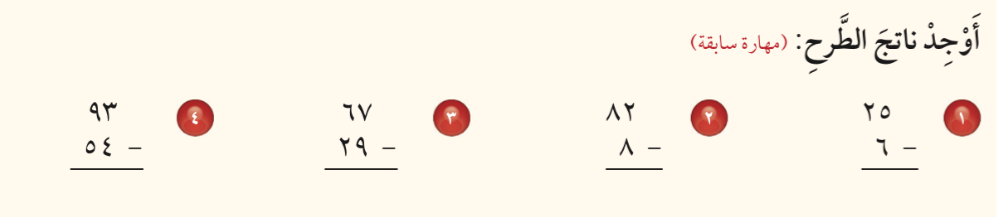 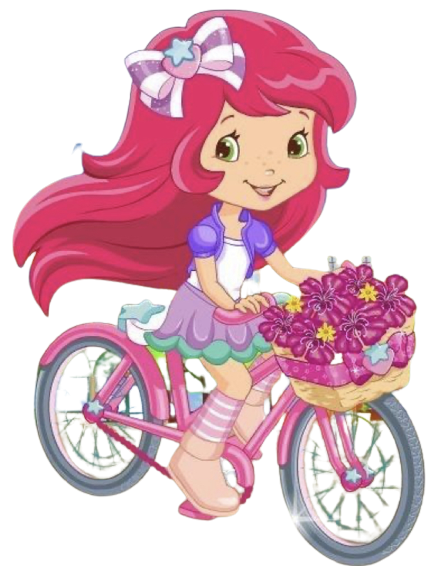 أ/ فاطمة جبران
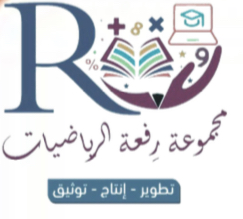 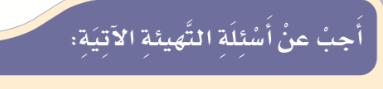 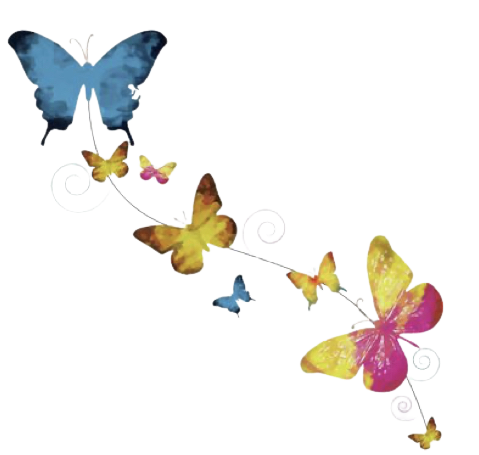 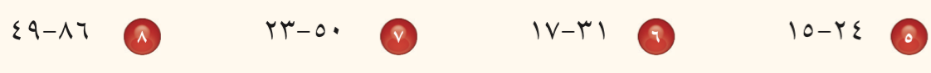 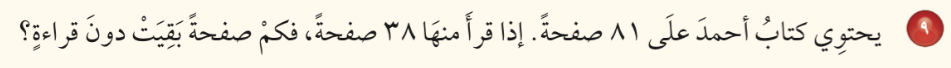 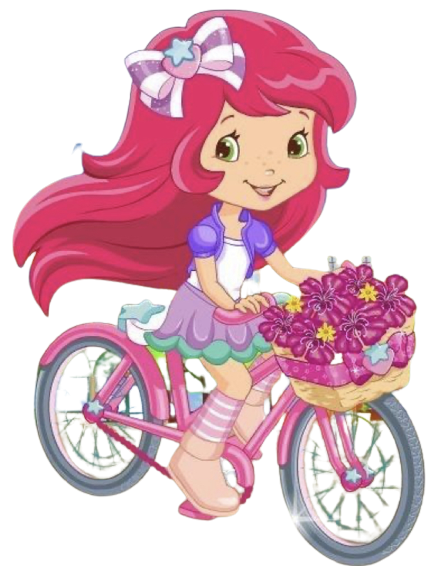 أ/ فاطمة جبران
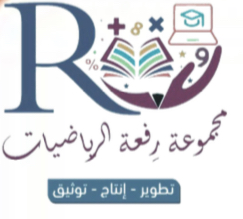 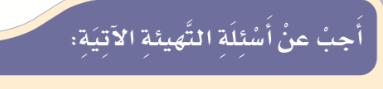 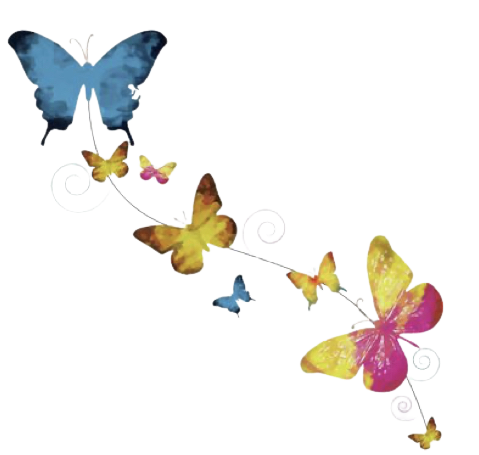 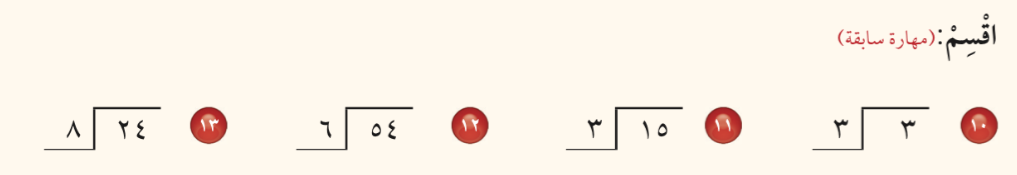 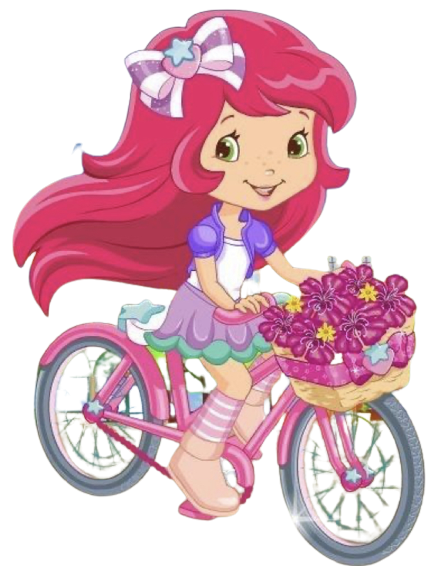 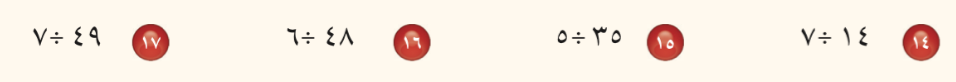 أ/ فاطمة جبران
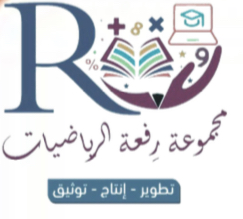 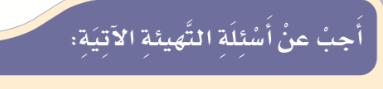 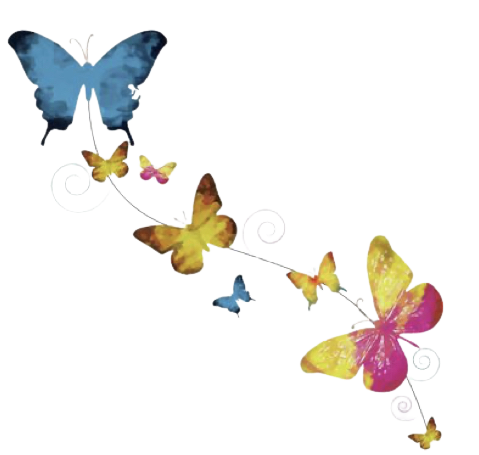 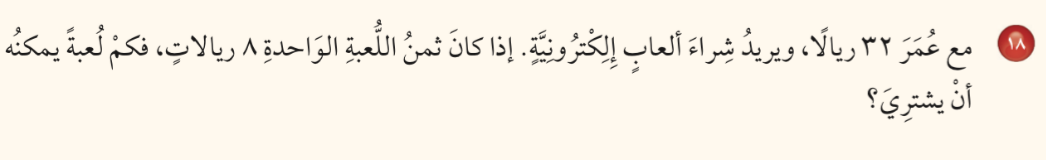 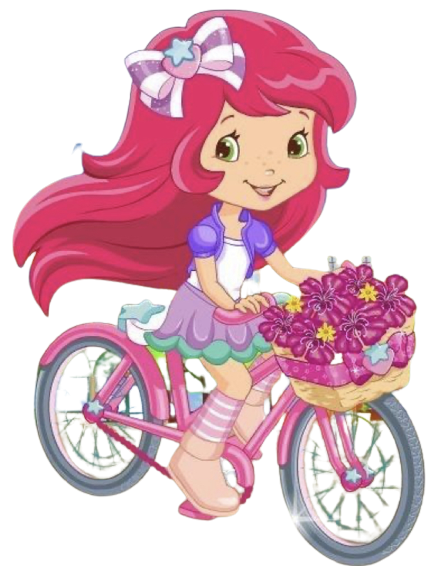 أ/ فاطمة جبران
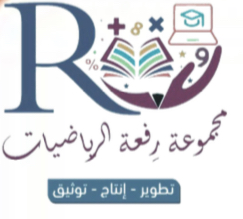 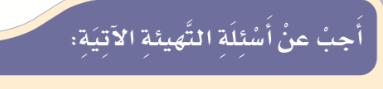 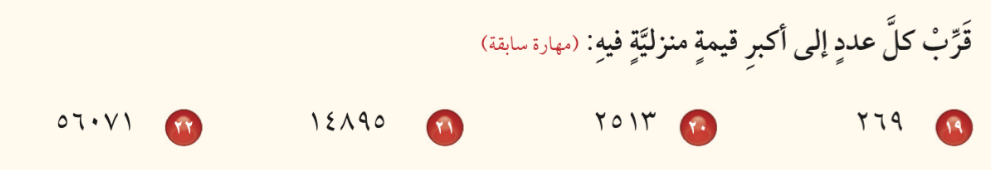 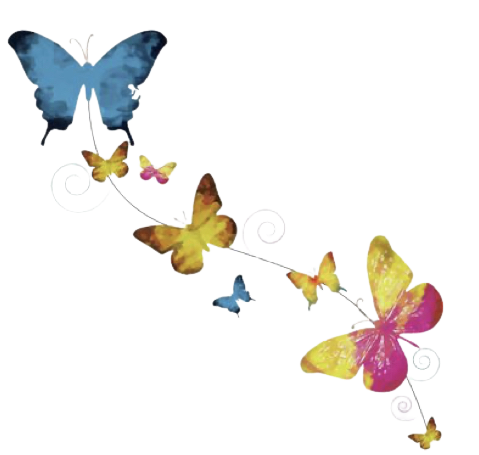 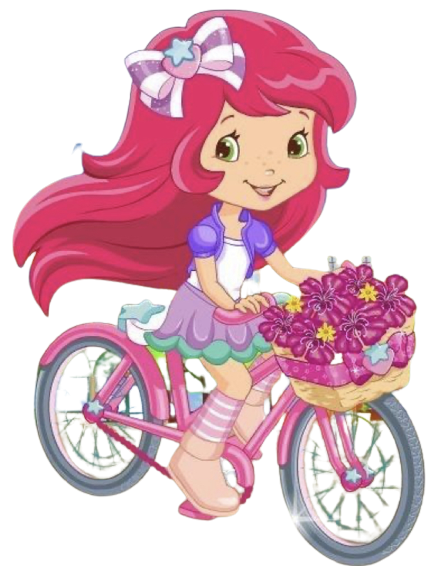 أ/ فاطمة جبران
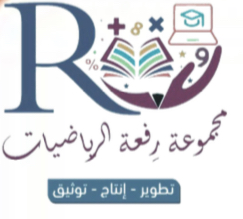 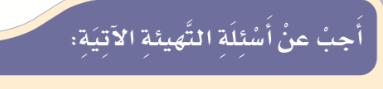 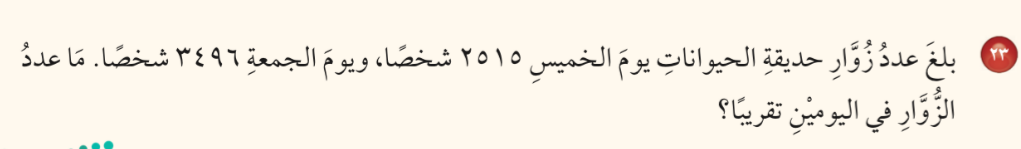 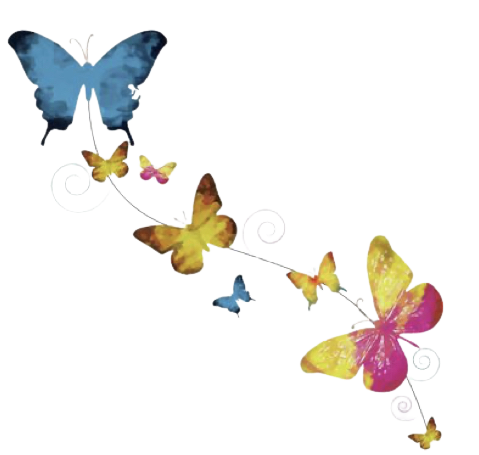 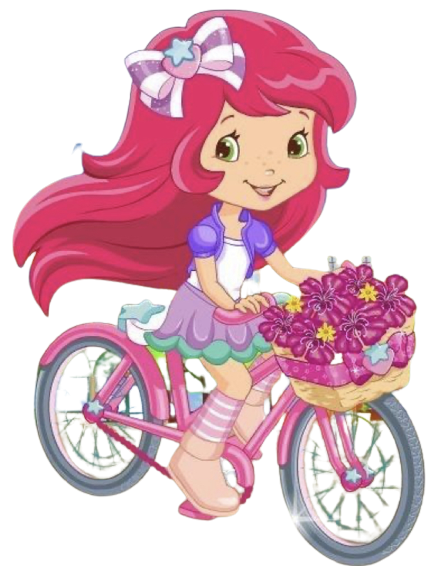 أ/ فاطمة جبران